爱护地球，保护环境。
主编 2016级曾艺灵
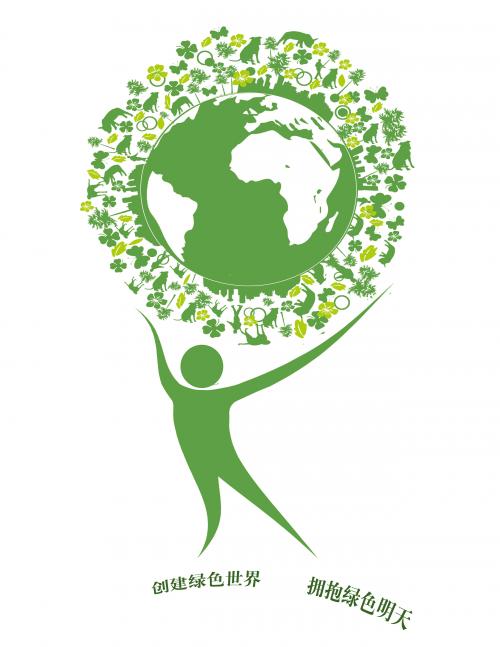 第一章 花草树木的那些事第二章 空气污染的那些事第三章 垃圾处理的那些事第四章 保护地球的那些事
花草树木
1.花草树木对环境的影响
（1）通过光合作用，可以减少空气中二氧化碳的量，同时还可以增加空气中的氧气的量；
（2）可以净化空气，吸收空气中灰尘；
（3）可以防止水土流失；
2.怎样保护环境
（1）多种树少砍树
（2）不焚烧秸秆
植树节：每年3月12日
先来看看两张分别来自NASA和世界卫生组织的数据图。两张图中，从PM2.5及PM10浓度来看，中国沿海及中部地区空气污染较为严重，浓度值趋于爆表。
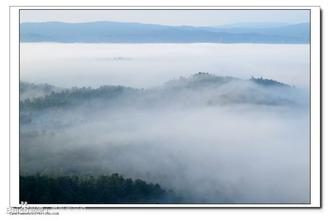 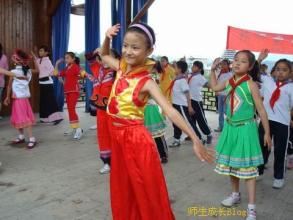 倾听家园的呼唤
1.跟河流合影，听河流的讲述
2.给大树作画，听绿叶的诉说
3.与小鸟唱歌，听空气的低语
垃圾回收利用做到五个“不”
1.不随便丢弃废电池 
2.不使用一次性餐具
3.不滥用化学品
4.不要浪费纸张
5.不随地丢弃垃圾
地球的资源
地球资源是有限的。拿矿物资源来说，地下埋藏的煤,铁，金，银，铜等资源，他们不是上帝的恩惠，而是经过几百万年甚至几亿年的地质变化才形成的。地球是无私的，她向人类慷慨地提供矿产资源，但这些资源是不可再生的。如果不加节制地开采，地球上的矿产资源必将越来越少，最多再开采三百年就没有了
垃圾回收
可回收垃圾
不可回收垃圾
常见的可回收物：废纸，布料，塑料，玻璃，金属等
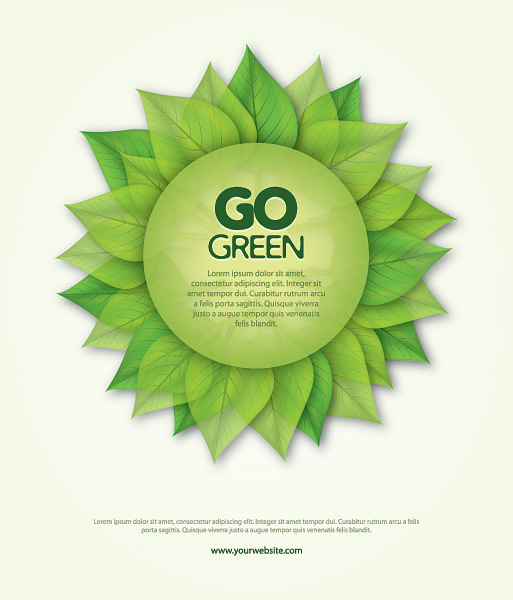 保护地球宣传语
不要让地球母亲流泪
保护地球，给子孙后代一个美丽的家园
地球是人类的母亲，是生命的摇篮
保护地球就是保护我们自己
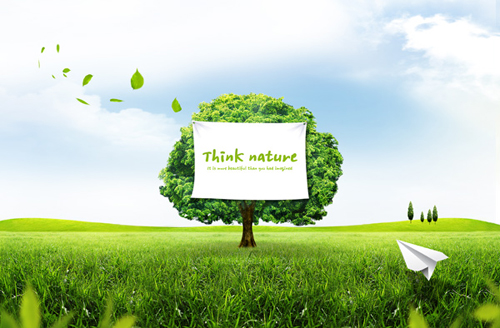 我们要精心地保护地球，保护地球的生态环境，让地球更好地造福于我们的子孙后代吧！
建议零售价：120元
未来出版社